Renens Basket
Fondé  le 10 janvier 1962
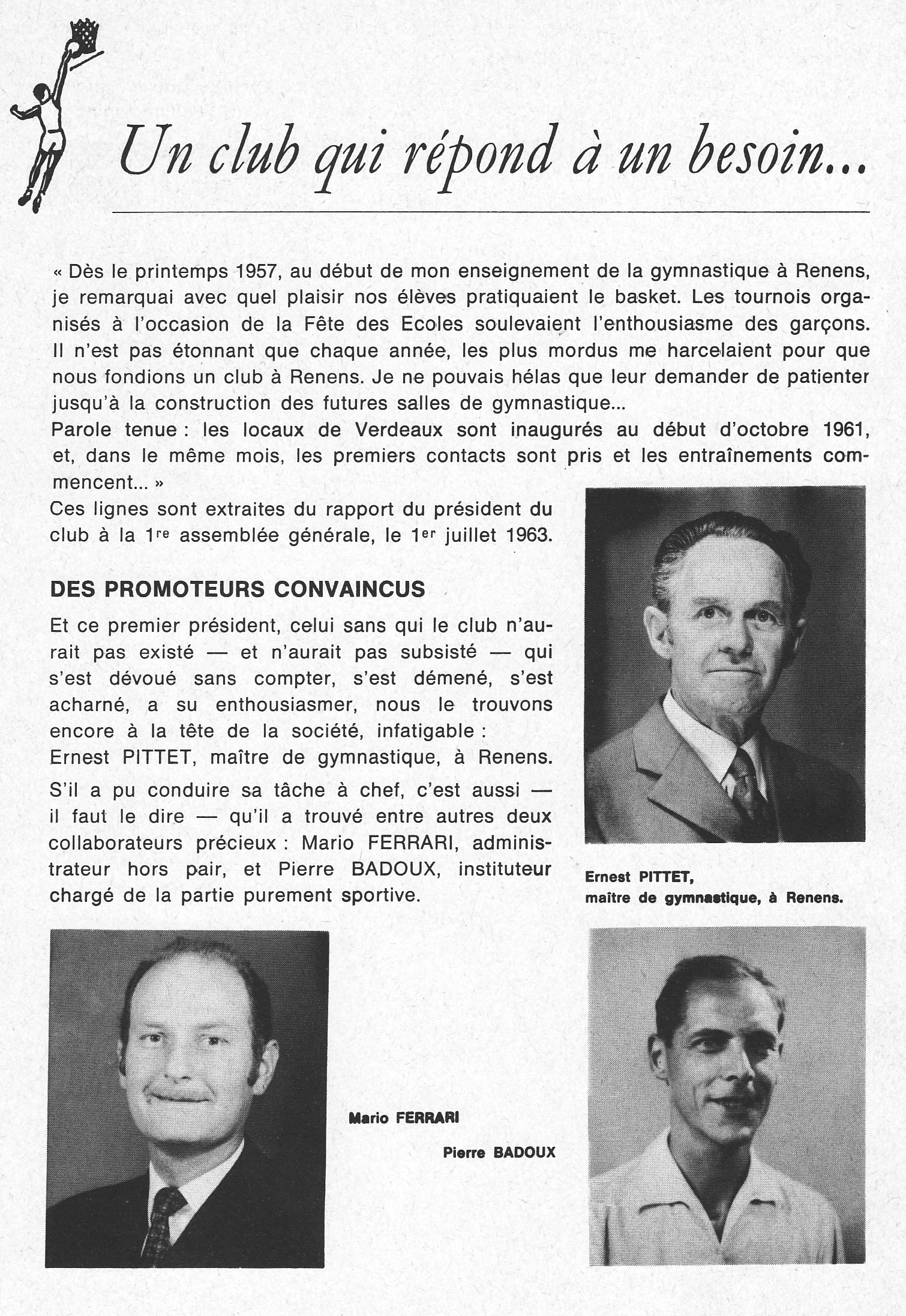 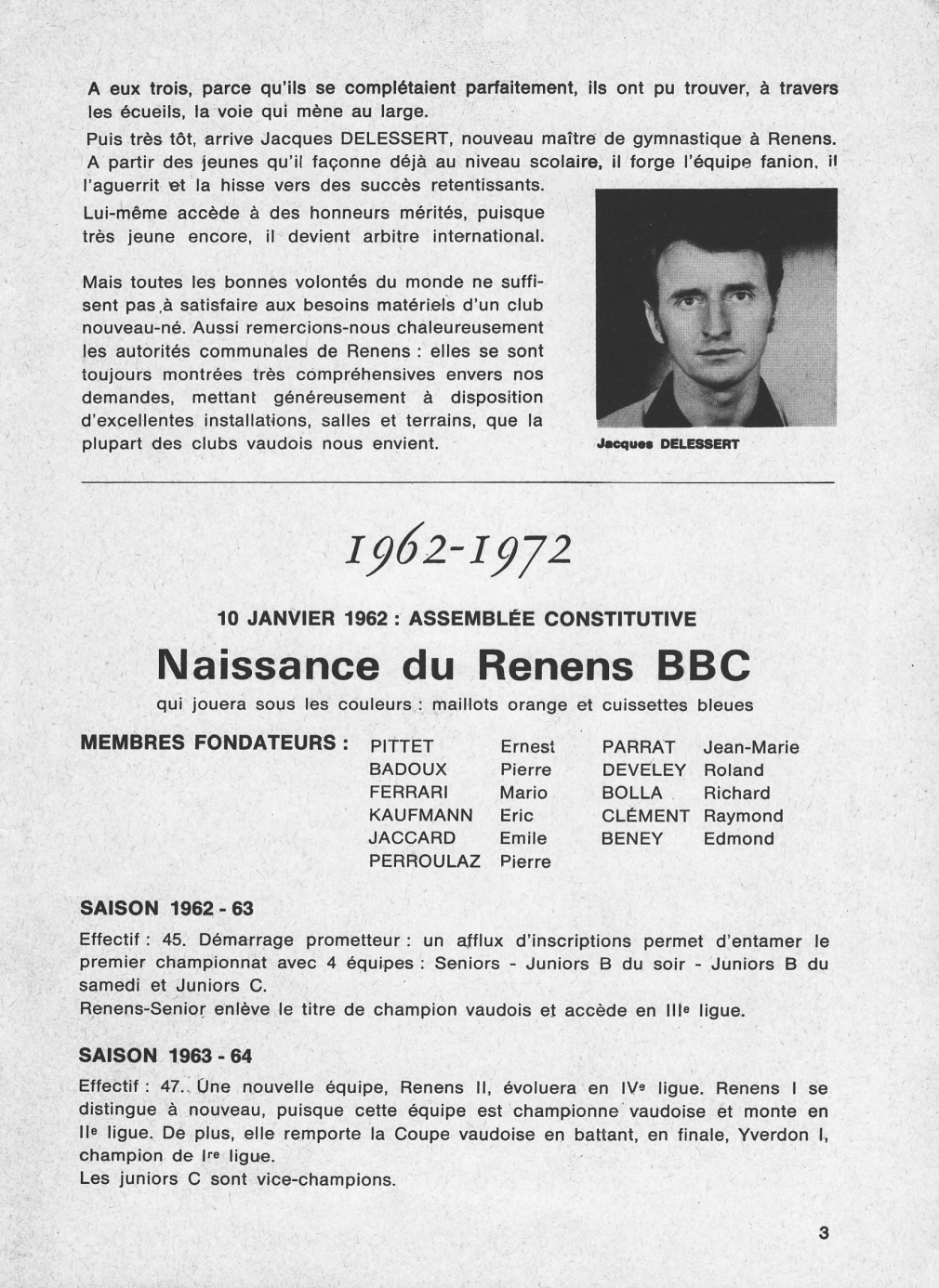 01.03.2020
2
1966 Champion Suisse 1ère Ligue
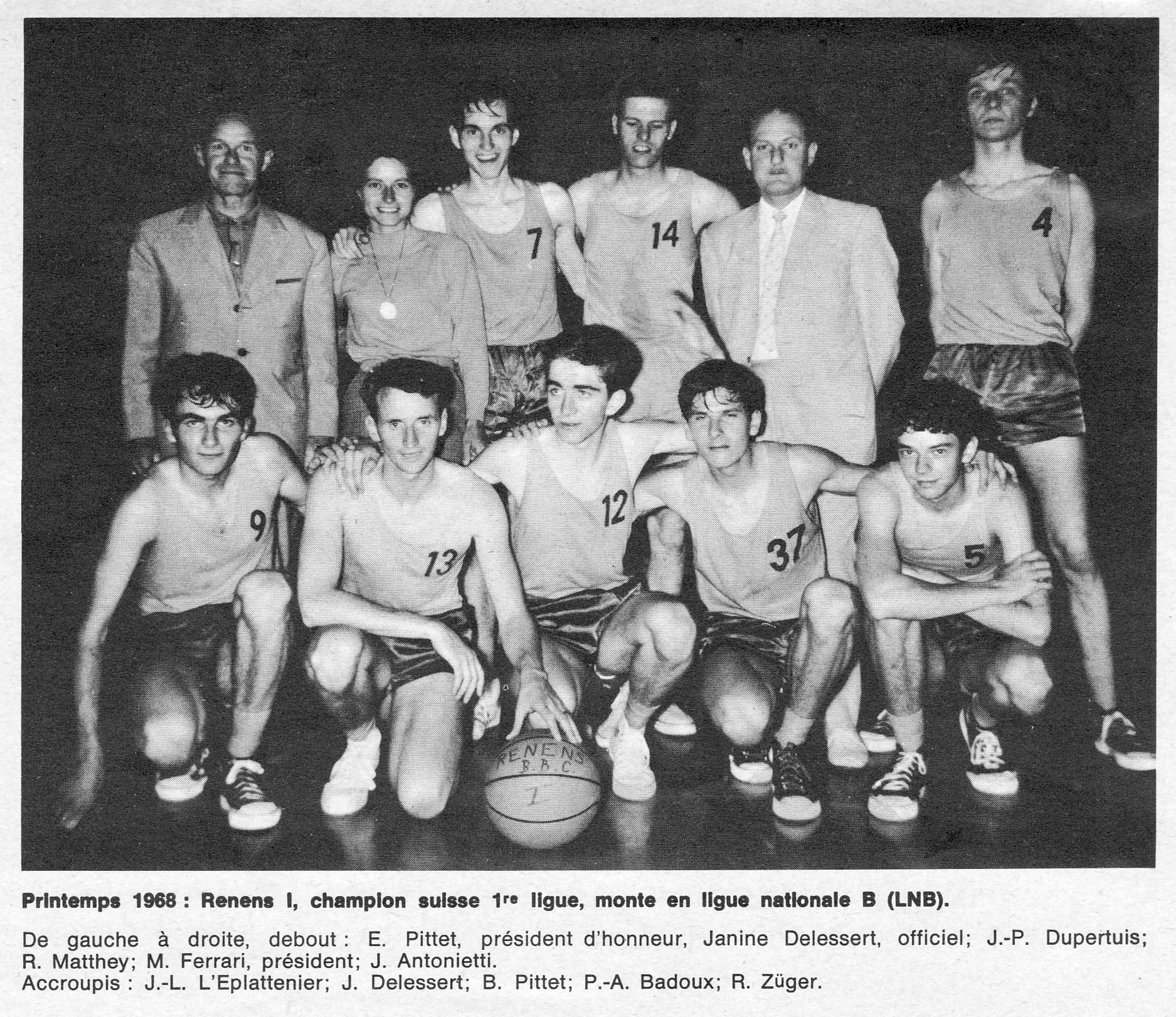 Promotion en LNB
01.03.2020
3
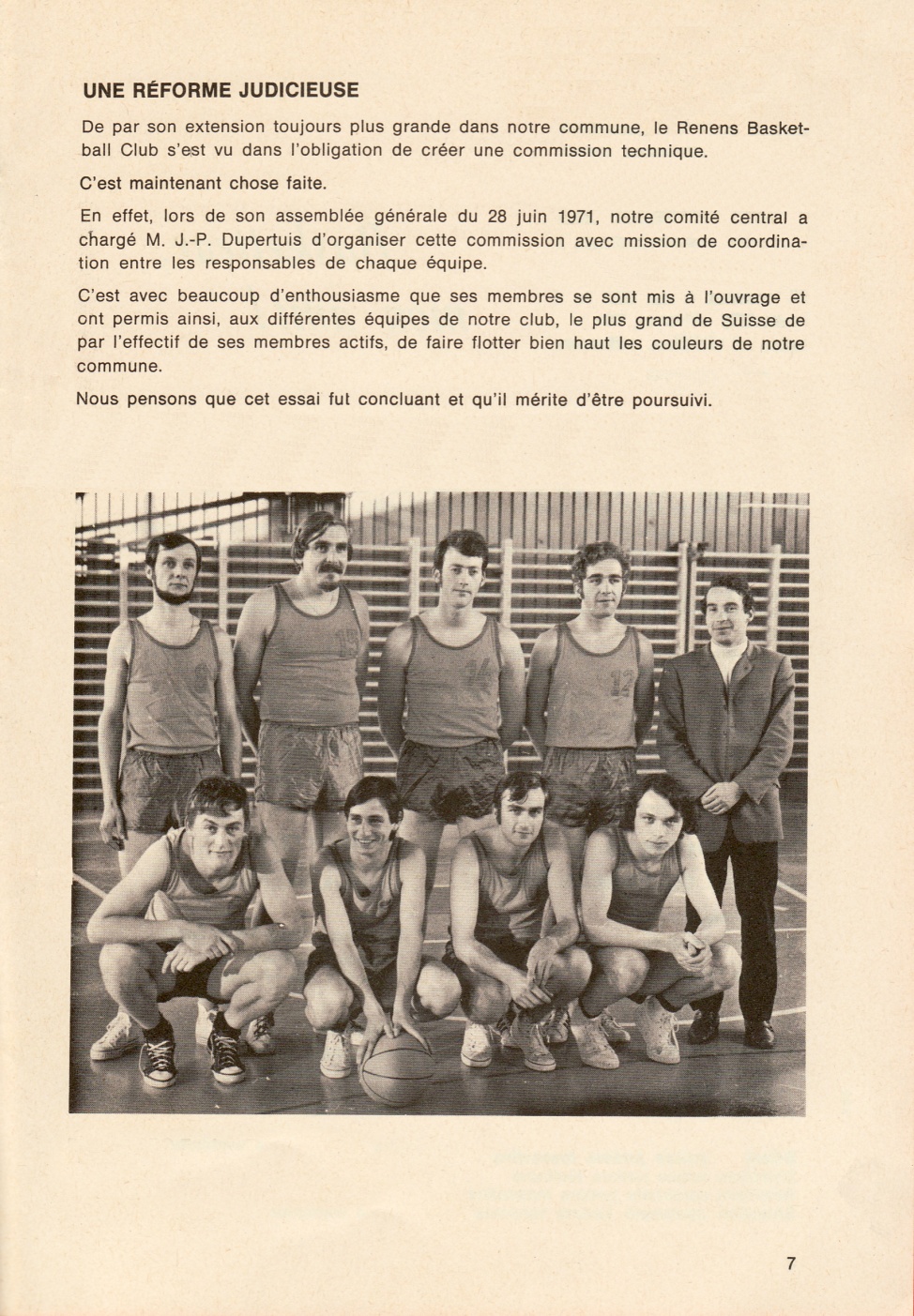 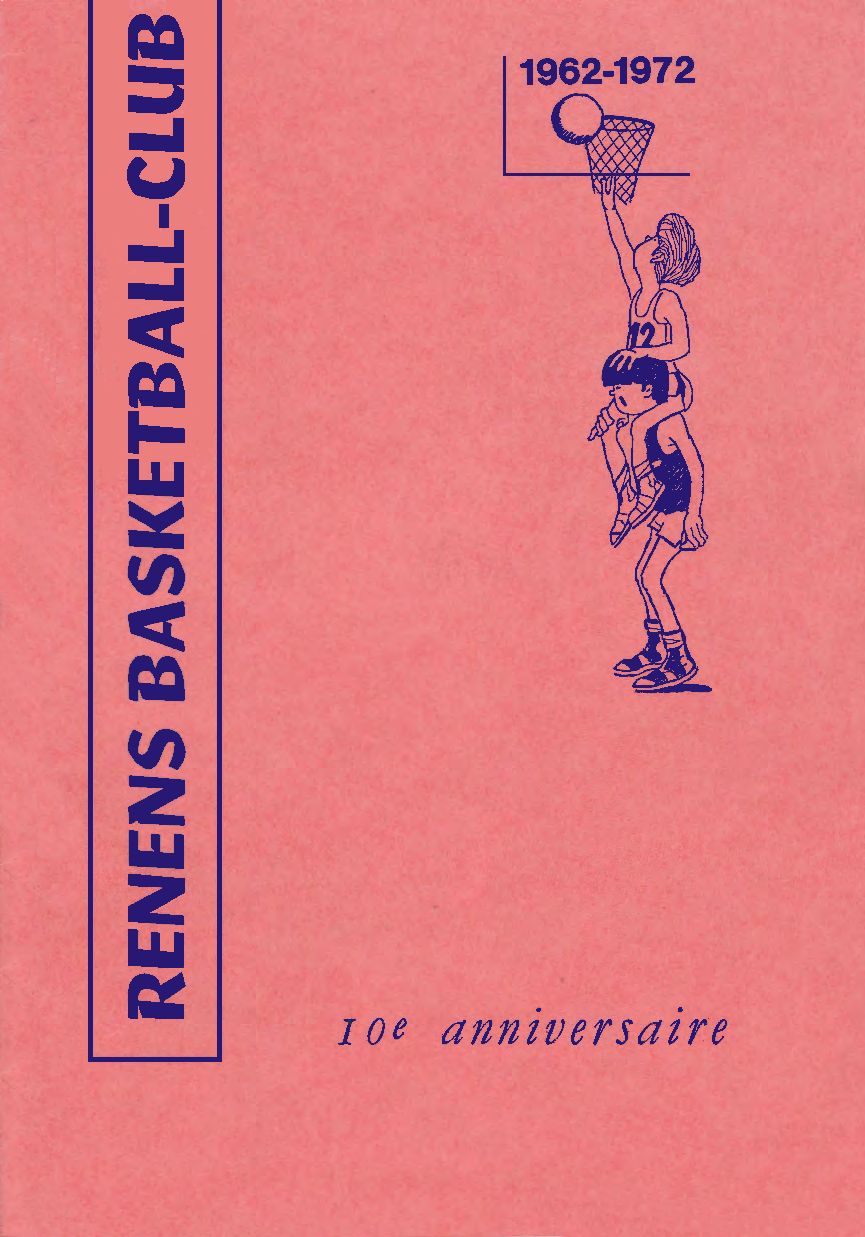 Georges 
Fragnière
Entraîneur
Gilbert
Sonnay
Samuel
Leresche
Jean
Antonietti
Bernard
Pittet
1972 - 1973
Jean-Luc
L‘Eplattenier
Jean-Marie
Maillard
Gérald
 Zand
Jean-Pierre
Meyer
01.03.2020
4
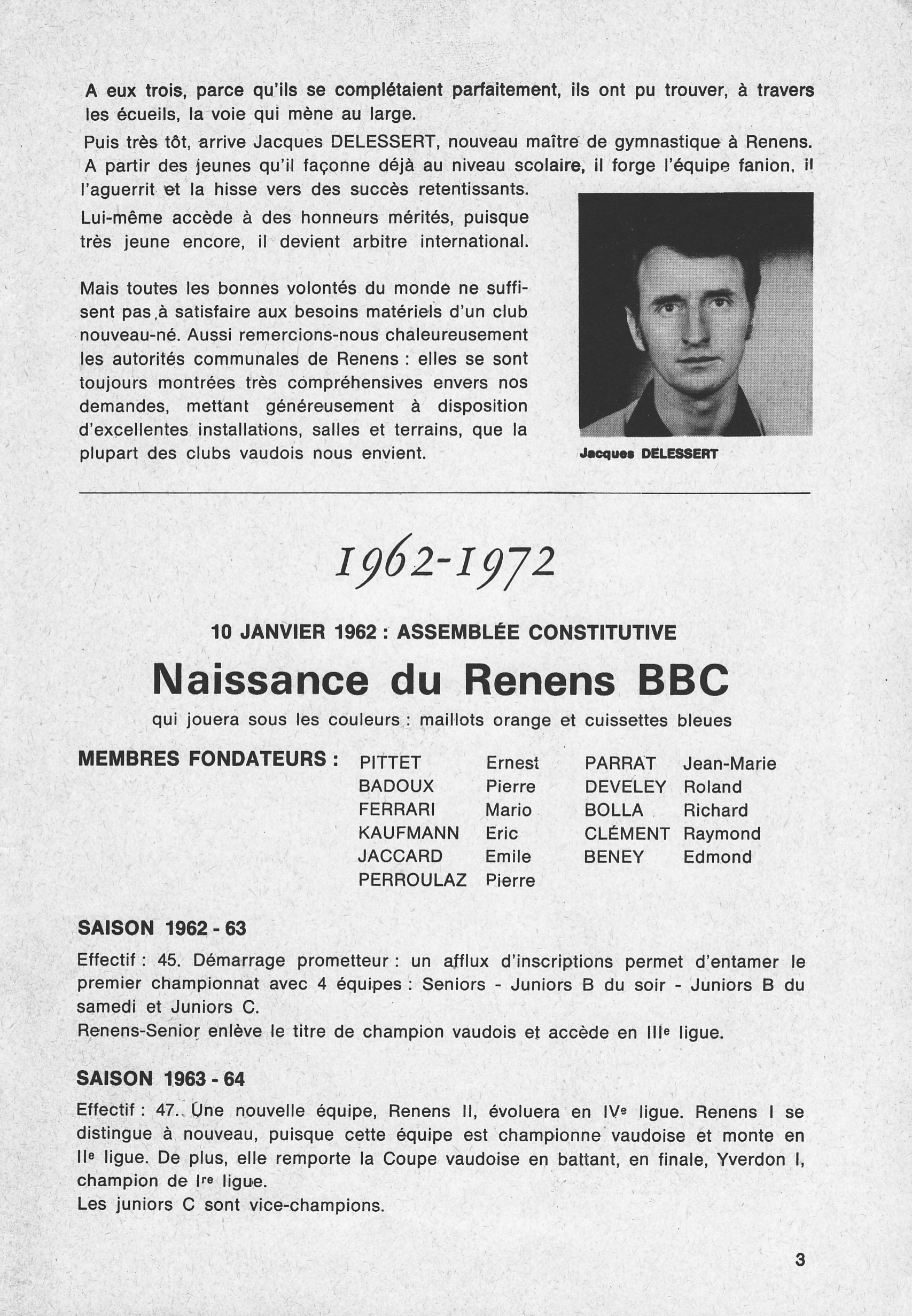 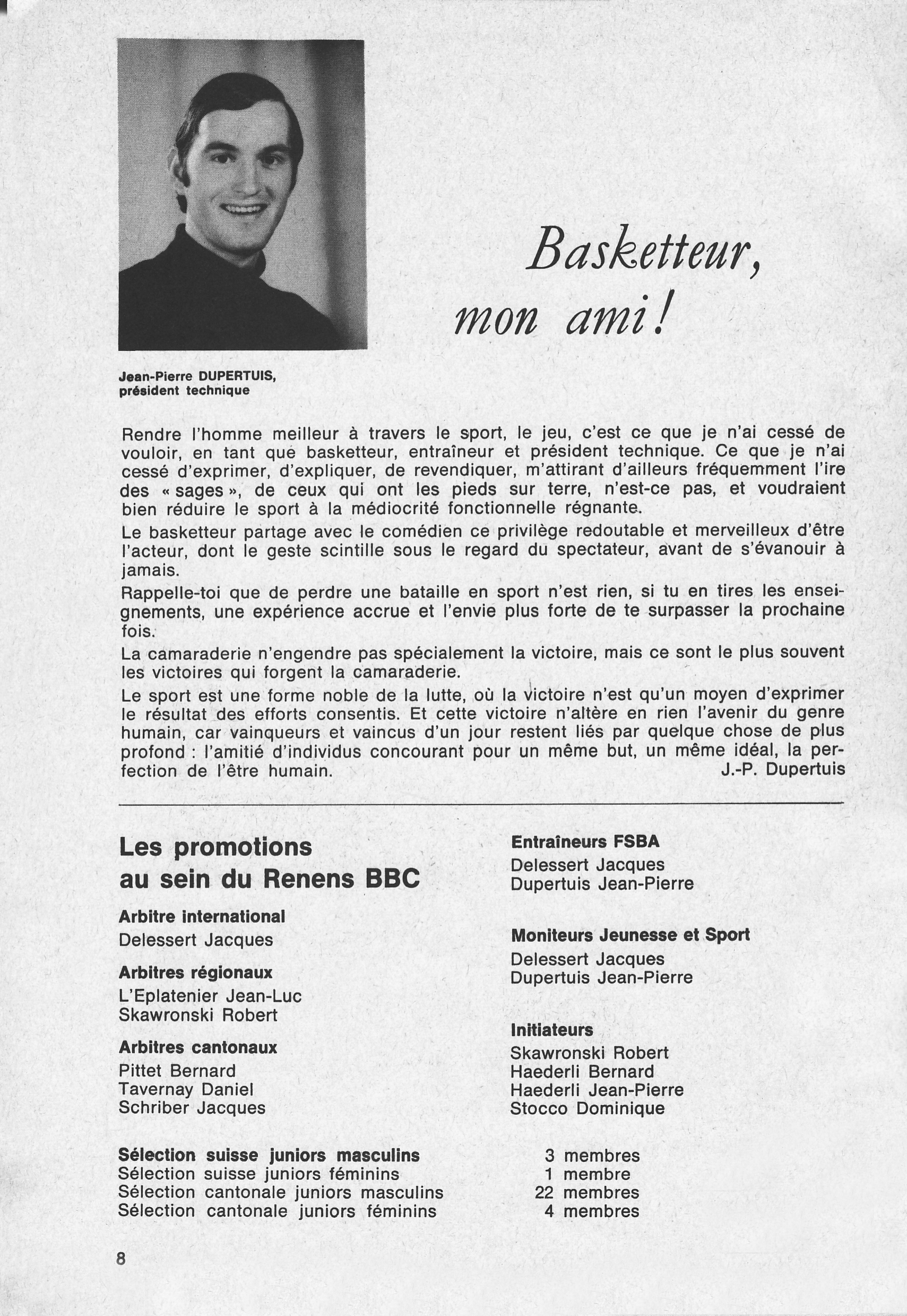 01.03.2020
5
Champions vaudois  Juniors
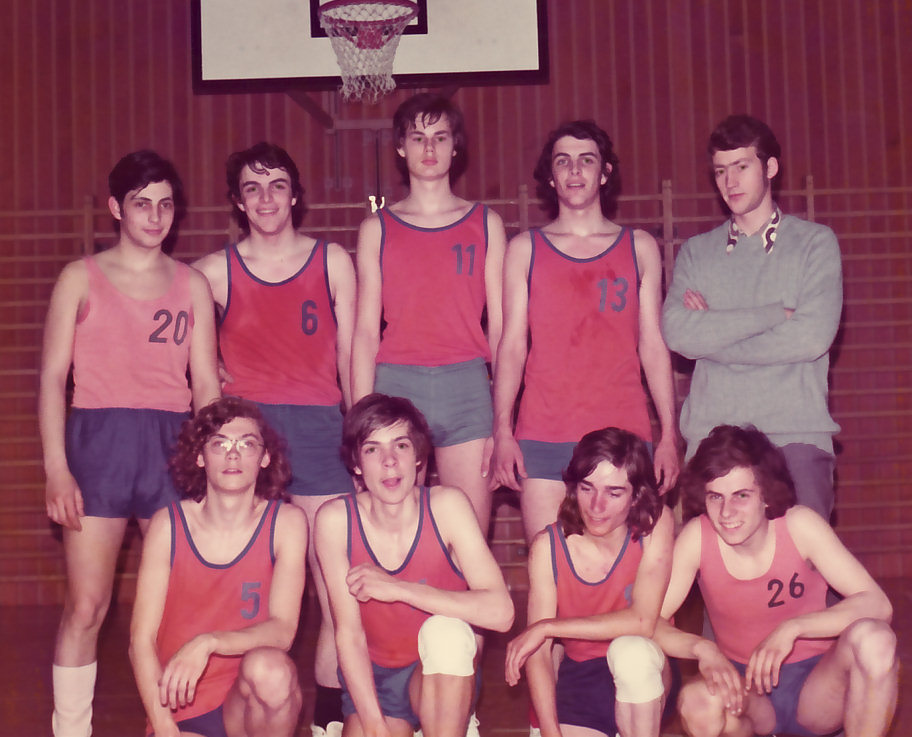 Pierre-Etienne
Duvoisin
Michel
Rossier
Gilbert Sonnay
Entraîneur
Bernard
Haederli
Jean-Pierre
Haederli
Pierre-Alain
Lehmann
Bernard
Cavin
Dominique
Stocco
Rolf
Nobel
01.03.2020
6
3ème au Championnat Suisse Juniors à Renens
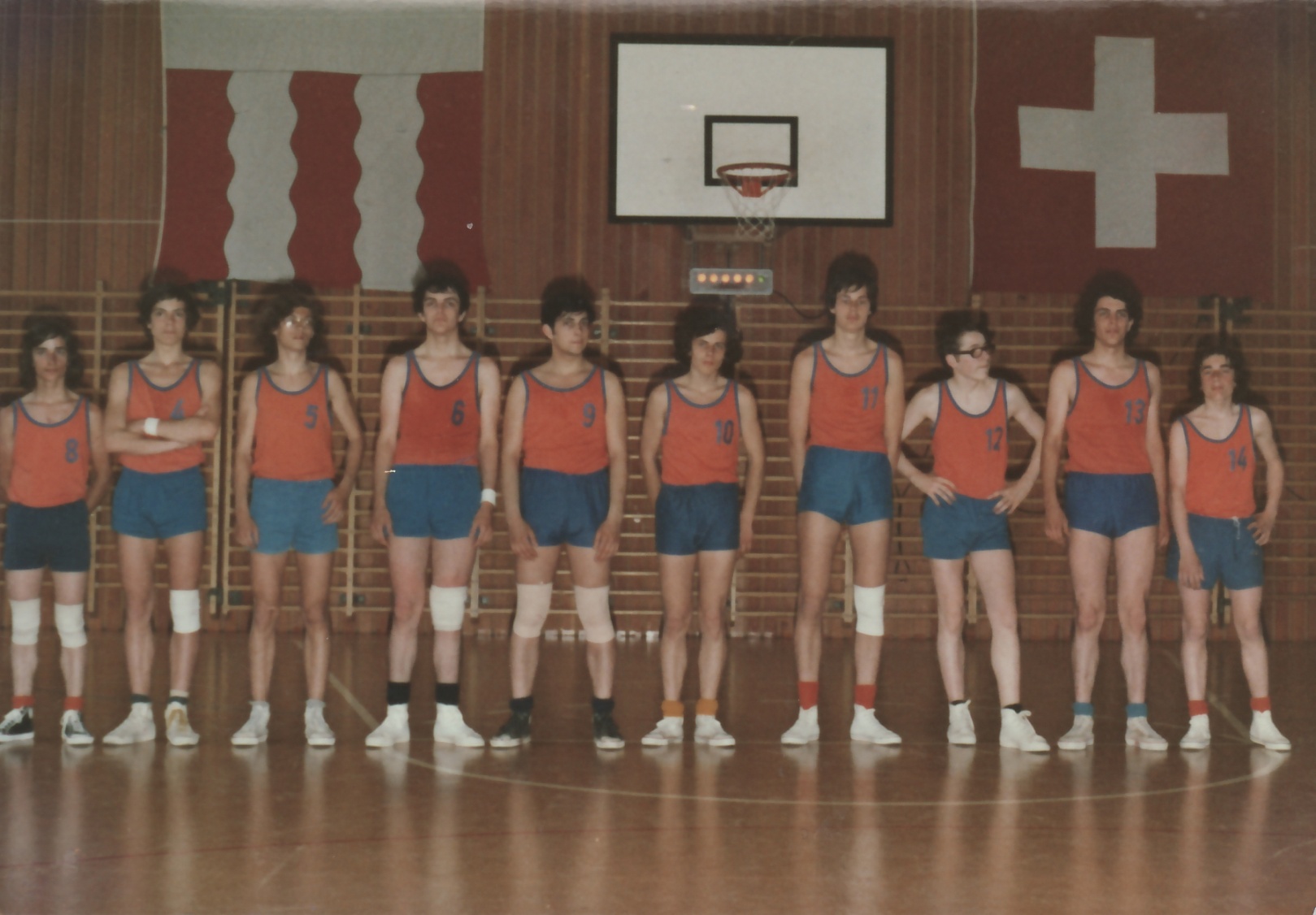 Jean-Pierre
Haederli
Jean-Claude
Stocco
Dominique
Stocco
Michel
Rossier
Bernard
Haederli
Coco
Maillard
Bernard
Cavin
Pierre-Etienne
Duvoisin
Rolf
Nobel
Pierre-Alain
Lehmann
01.03.2020
7
Renens II    3ème ligue
Bernard
Durand
Jacky
Delessert
Bernard
Haederli
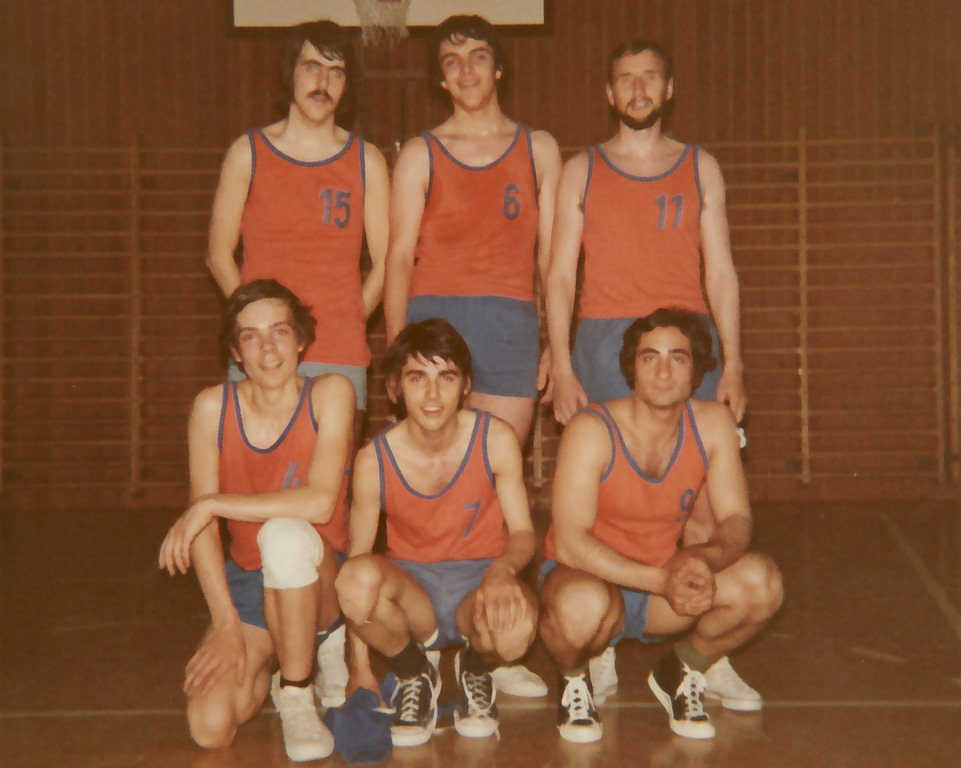 Francis
Schopffer
Christo
Karathanassis
Bernard
Cavin
01.03.2020
8